Figure 2 Mid-level speech contrast results for 19 patients diagnosed as either vegetative state (VS) or minimally ...
Brain, Volume 132, Issue 9, September 2009, Pages 2541–2552, https://doi.org/10.1093/brain/awp183
The content of this slide may be subject to copyright: please see the slide notes for details.
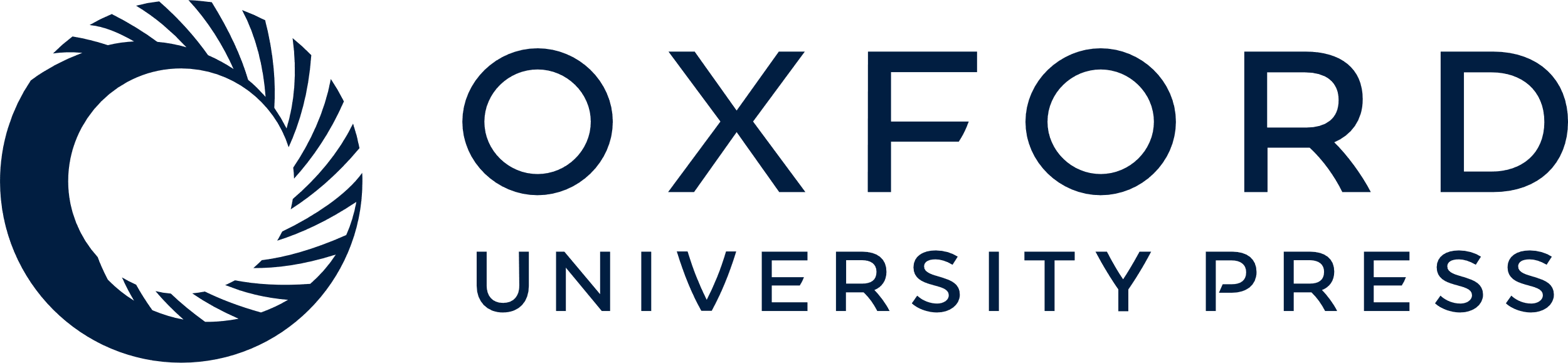 [Speaker Notes: Figure 2 Mid-level speech contrast results for 19 patients diagnosed as either vegetative state (VS) or minimally conscious (MCS). Activations are thresholded at P < 0.05 false discovery rate corrected for multiple comparisons and shown on slices where the peak activation was observed.


Unless provided in the caption above, the following copyright applies to the content of this slide: © The Author (2009). Published by Oxford University Press on behalf of the Guarantors of Brain. All rights reserved. For Permissions, please email: journals.permissions@oxfordjournals.org]